Потребление
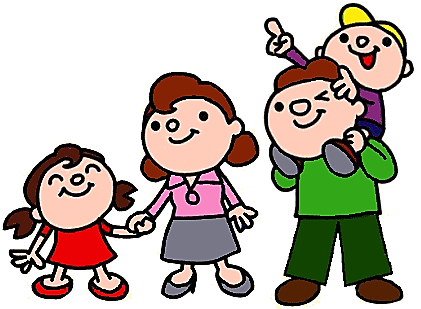 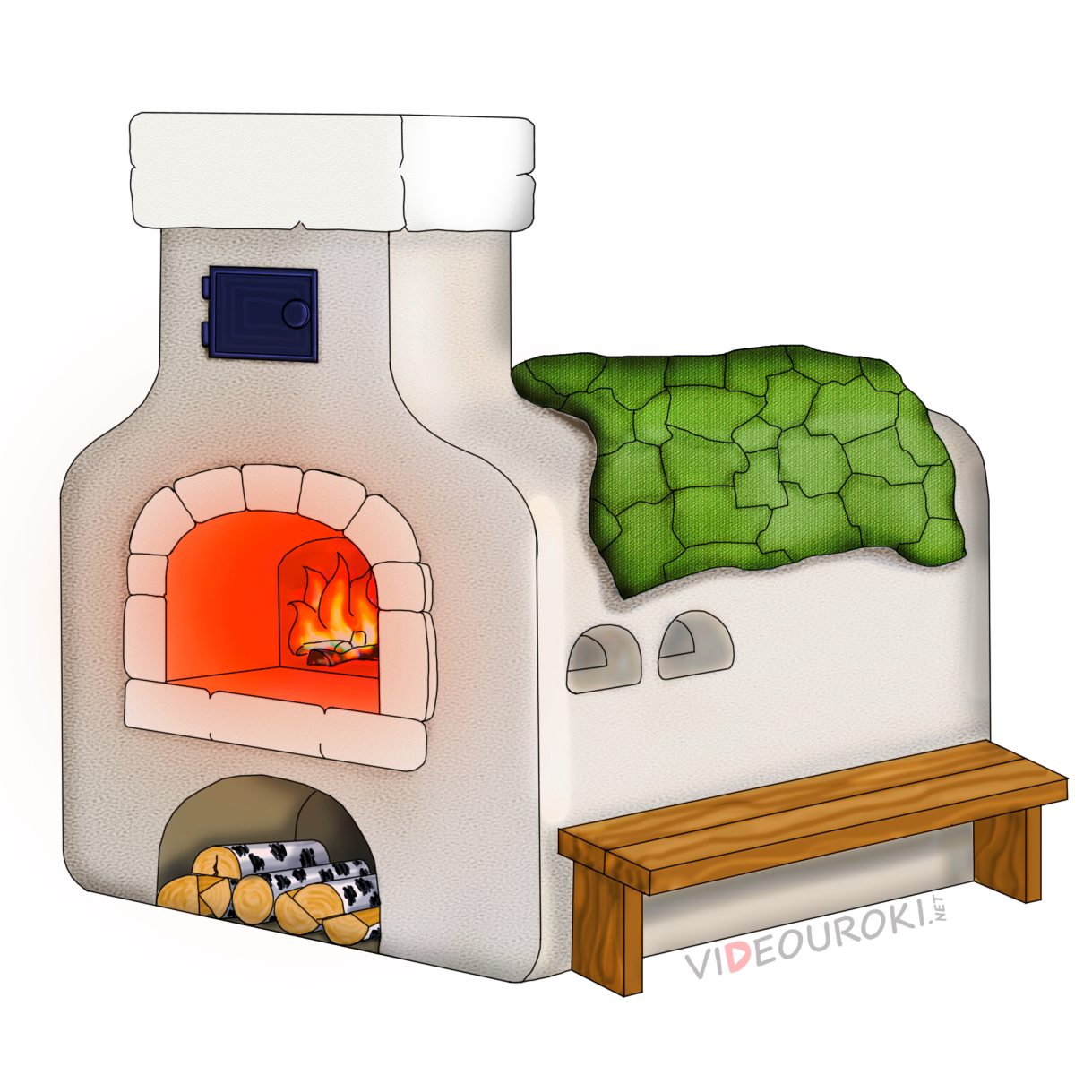 Не любят сладкого!
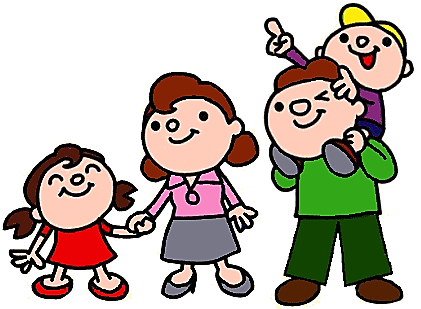 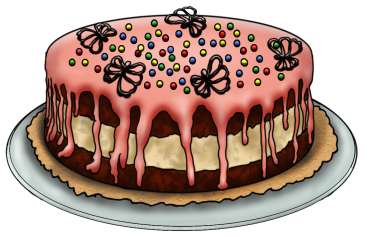 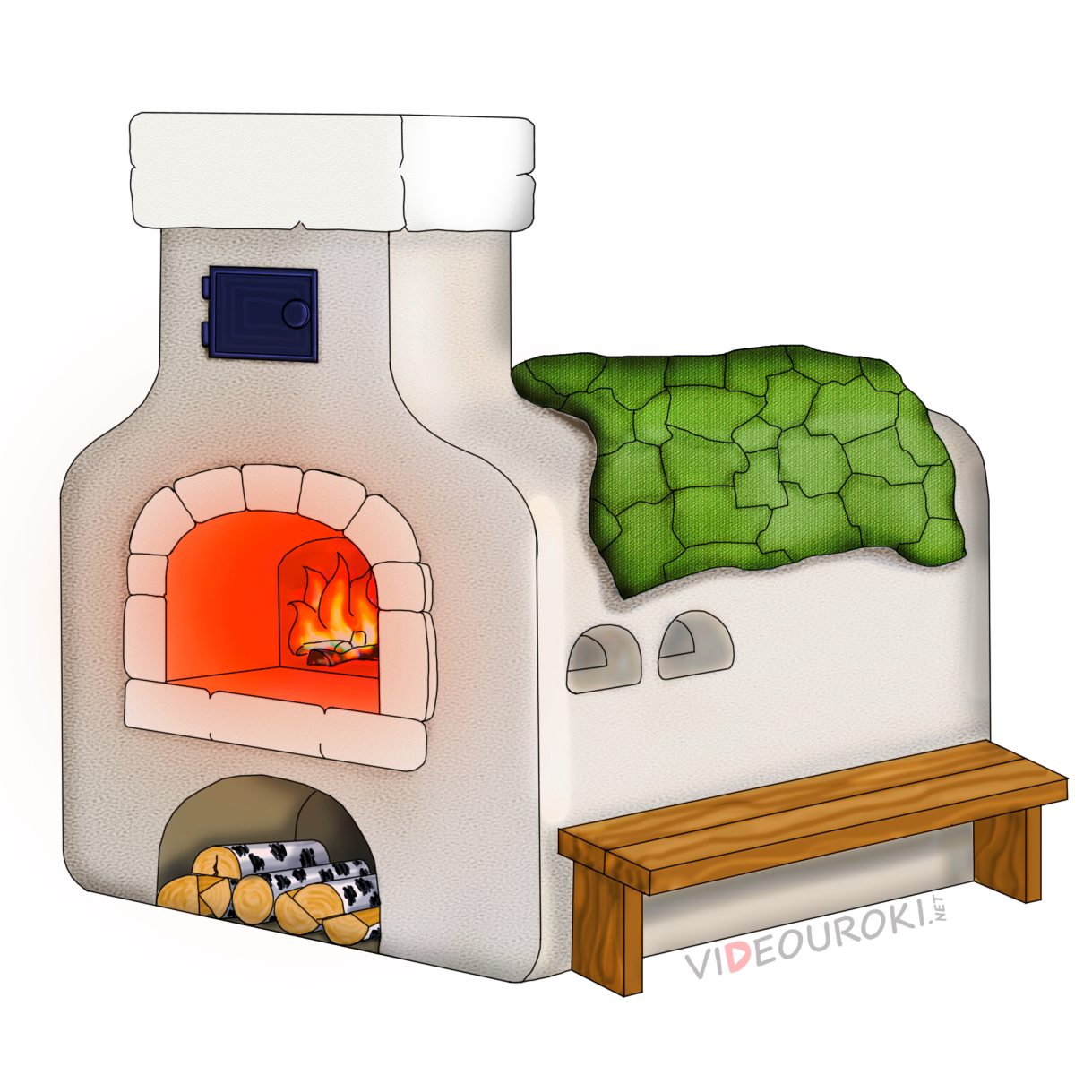 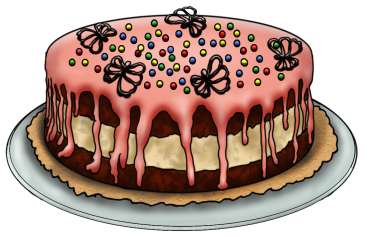 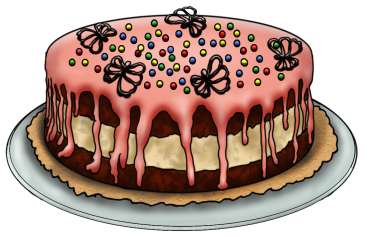 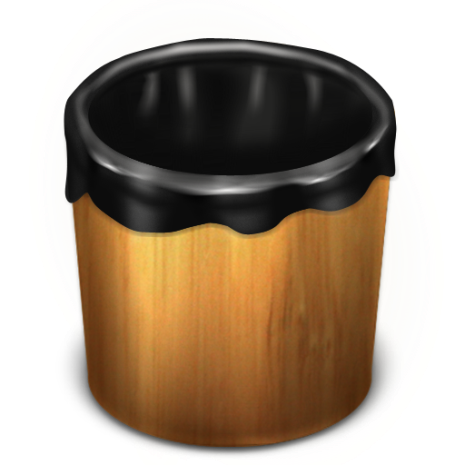 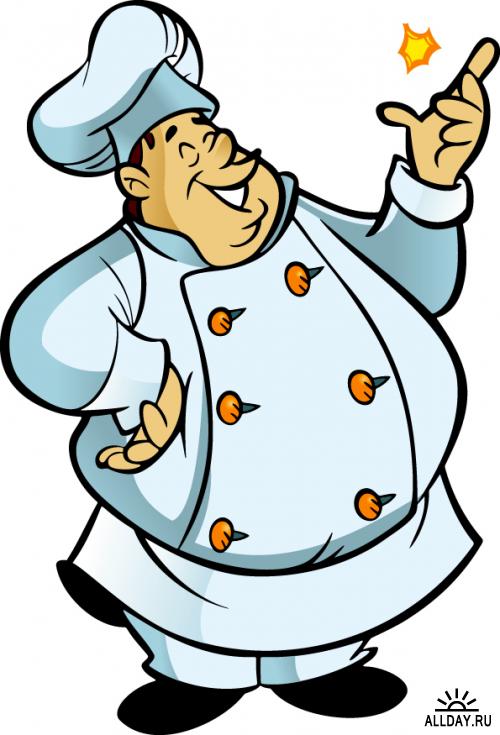 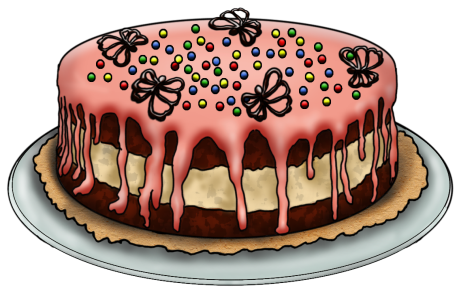 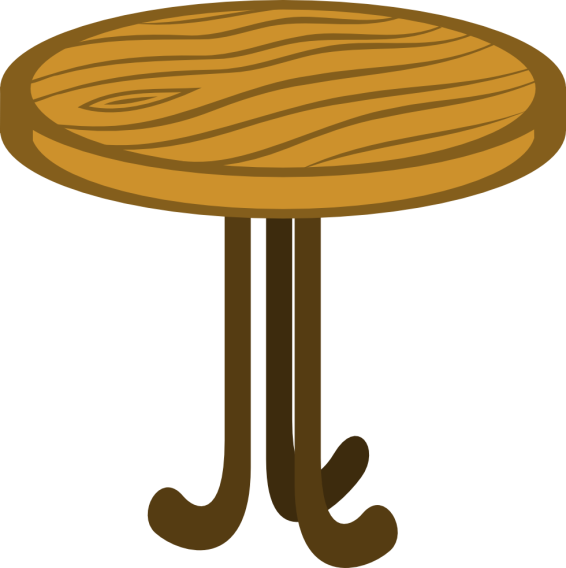 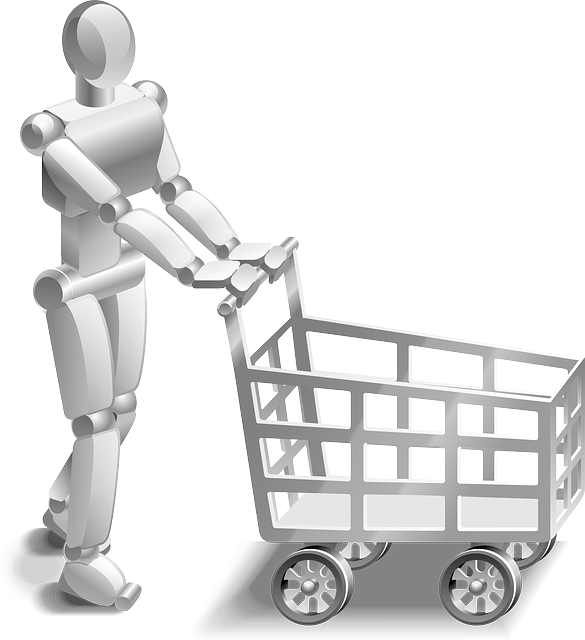 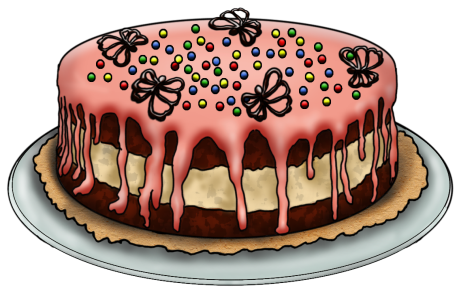 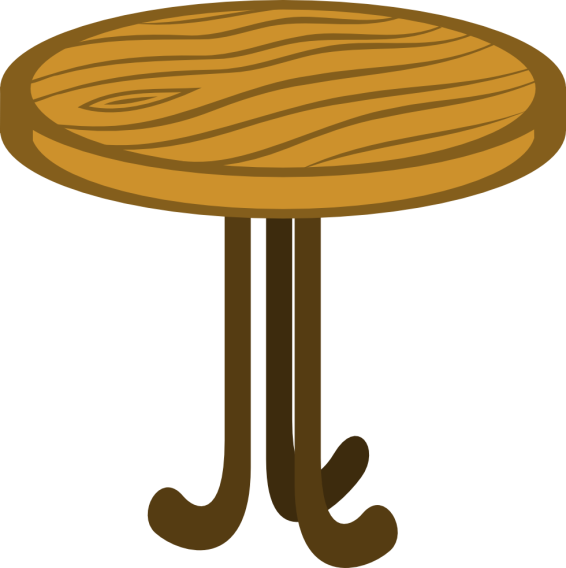 Для кого производить?
непроизводственное потребление
производственное потребление
использование ресурсов для создания новых продуктов
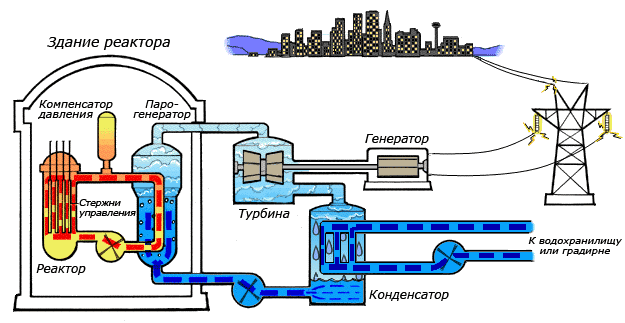 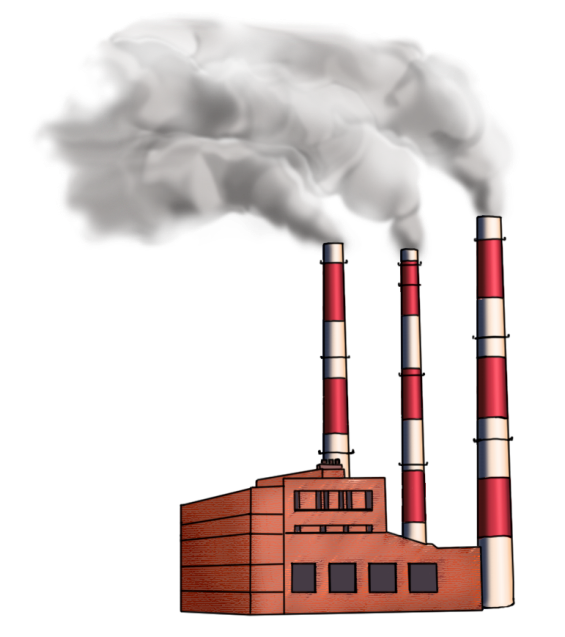 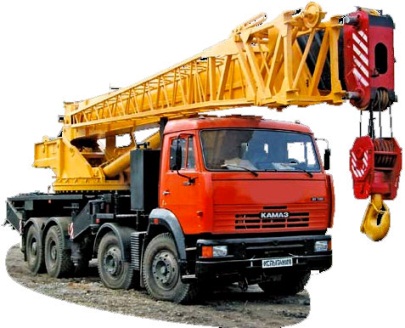 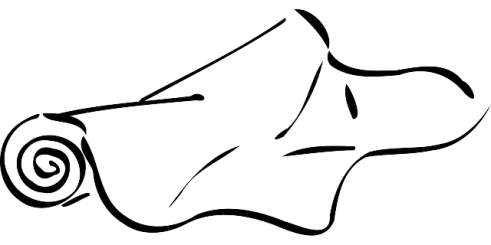 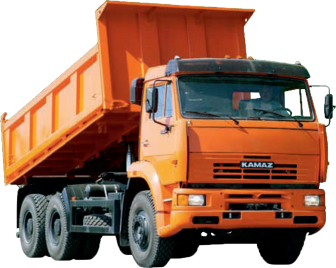 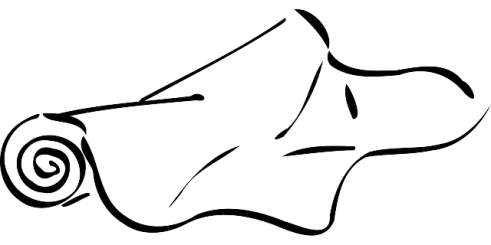 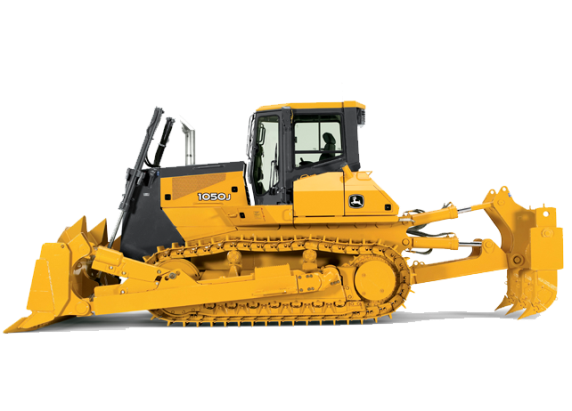 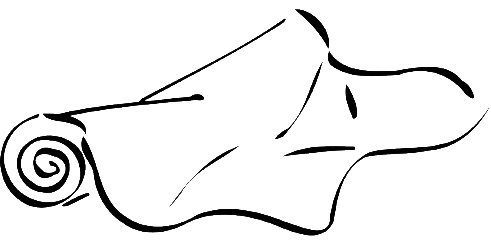 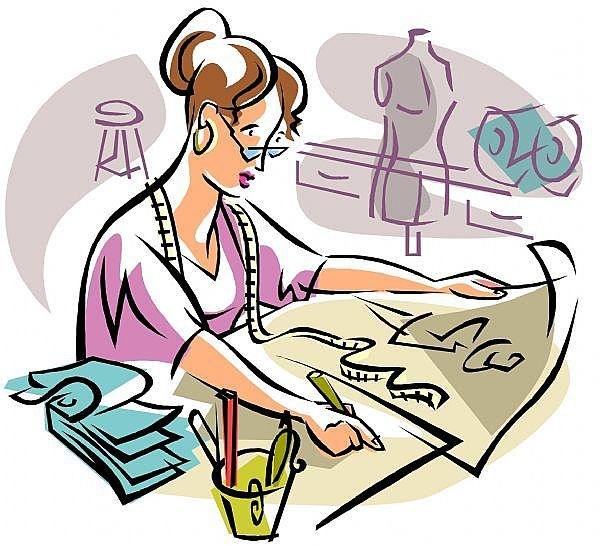 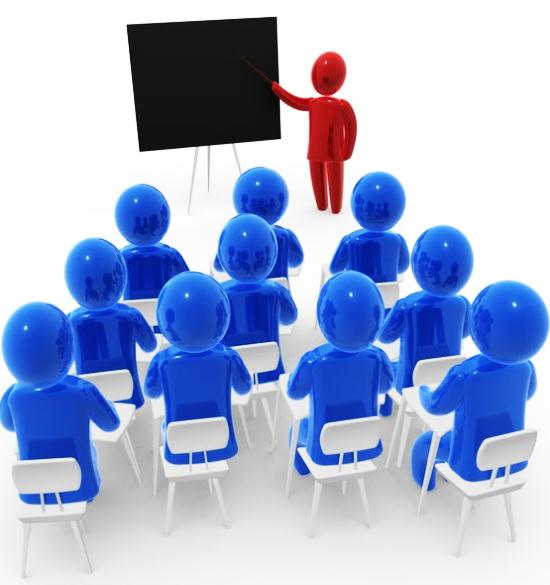 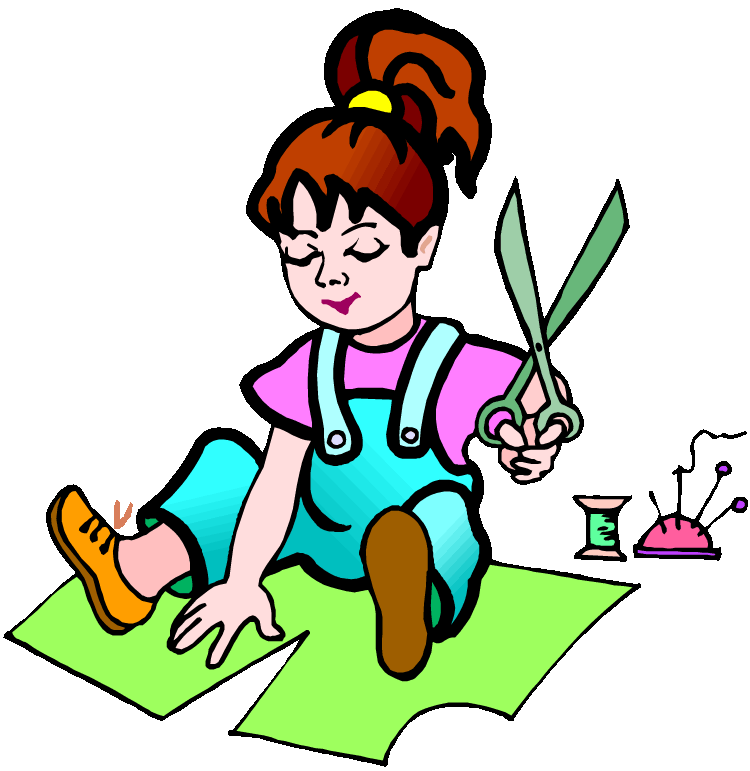 Для кого производить?
непроизводственное потребление
производственное потребление
использование товаров и услуг для удовлетворения нужд
использование ресурсов для создания новых продуктов
Непроизводственное потребление
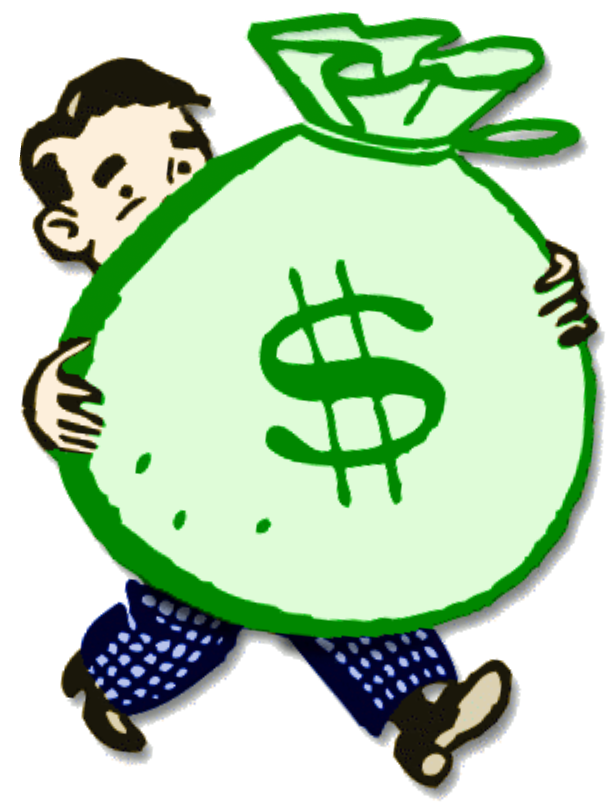 Валовой внутренний продукт (ВВП) – стоимость всех конечных товаров и услуг, произведённых на территории страны в течение года, выраженная в рыночных ценах.
личное
общественное
потребности в пище, одежде, жилище, отдыхе, образовании
потребности в обороне, управлении, охране порядка, развитии науки
ВВП
Структура потребления
духовное 
потребление
материальное потребление
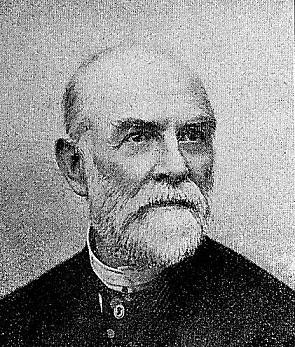 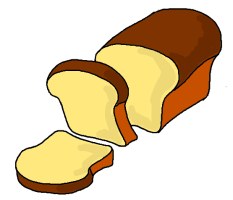 Закон Энгеля
Удельный вес национального дохода, израсходованный на питание, является важным показателем  благосостояния людей. 
Чем меньше этот удельный вес, тем выше уровень благосостояния.
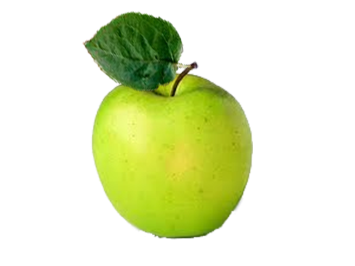 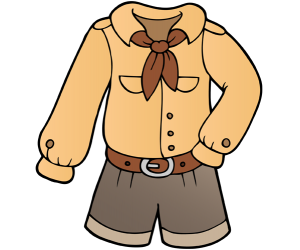 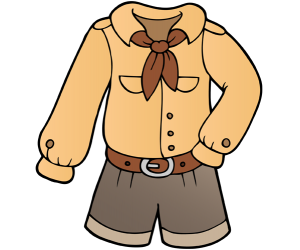 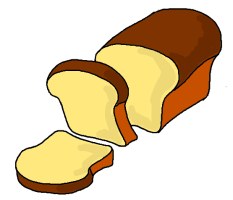 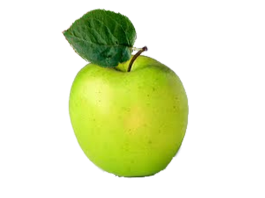 Структура потребления 
в развитых странах
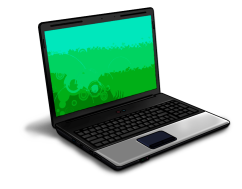 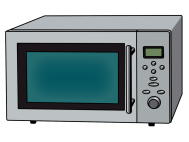 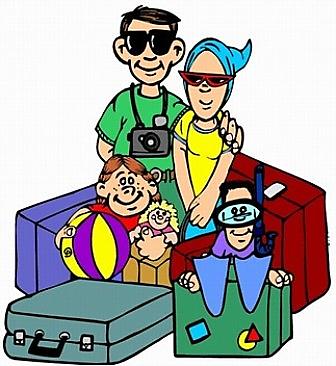 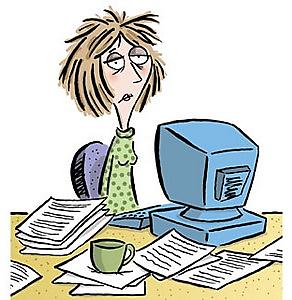 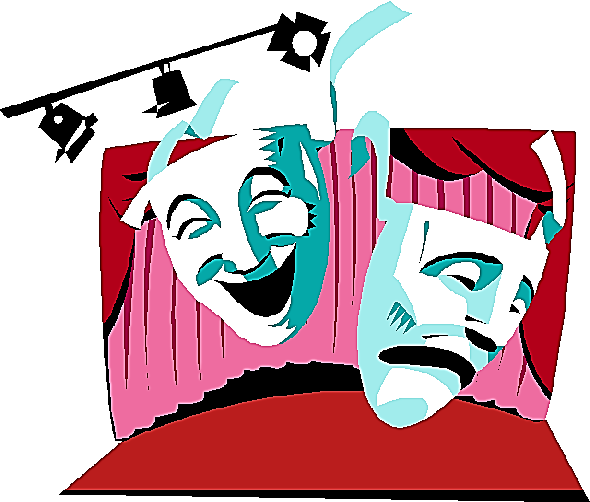 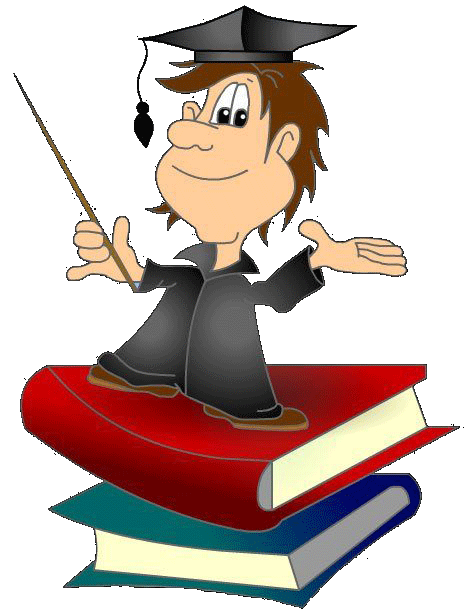 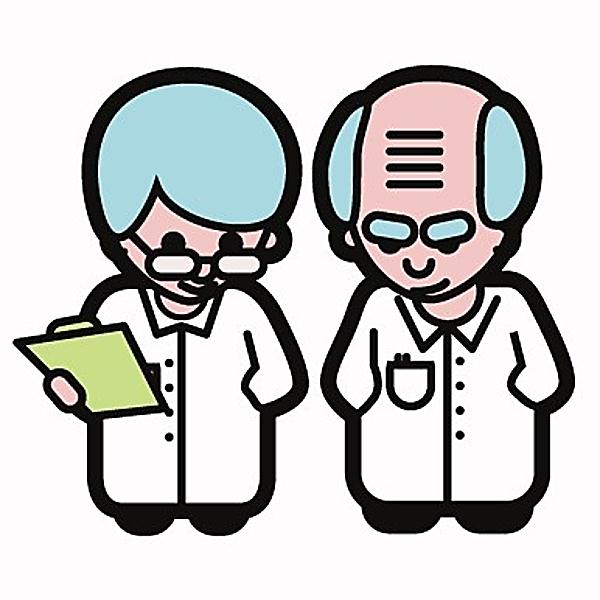 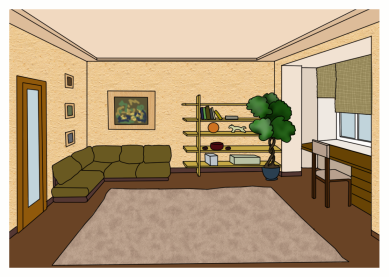 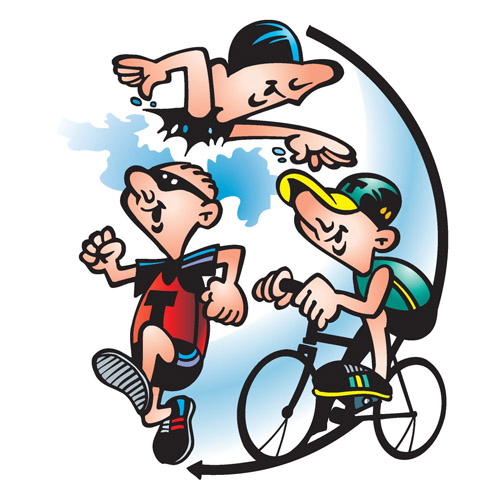 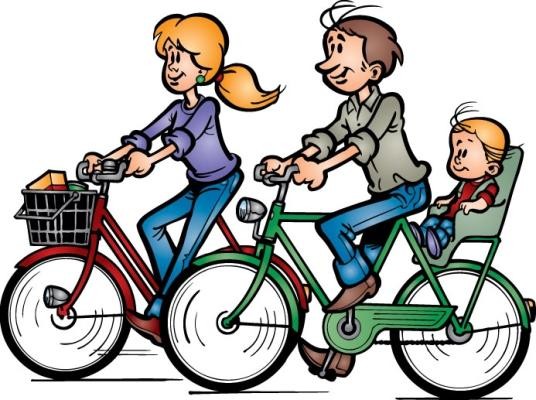 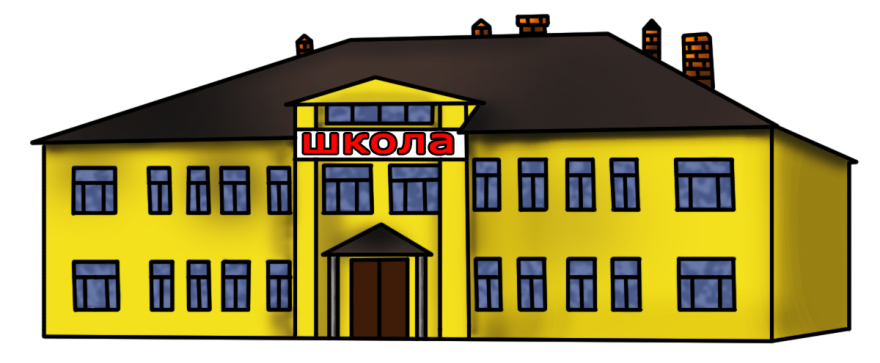 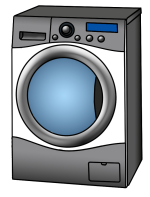 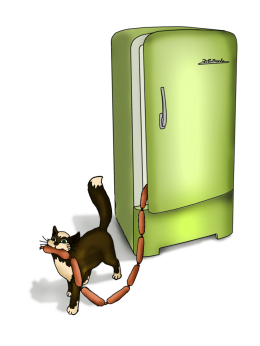 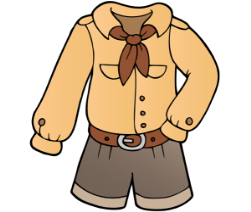 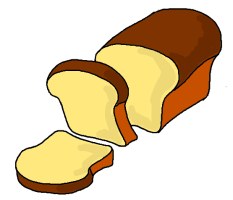 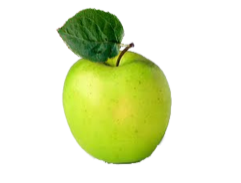 Структура потребления
духовное 
потребление
материальное потребление
обеспечивает существование человека
обеспечивает развитие
 человека
вредное 
потребление
полезное потребление
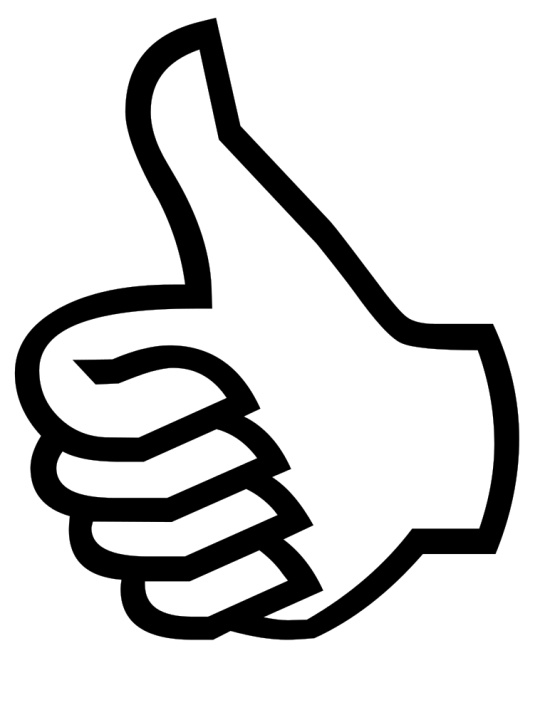 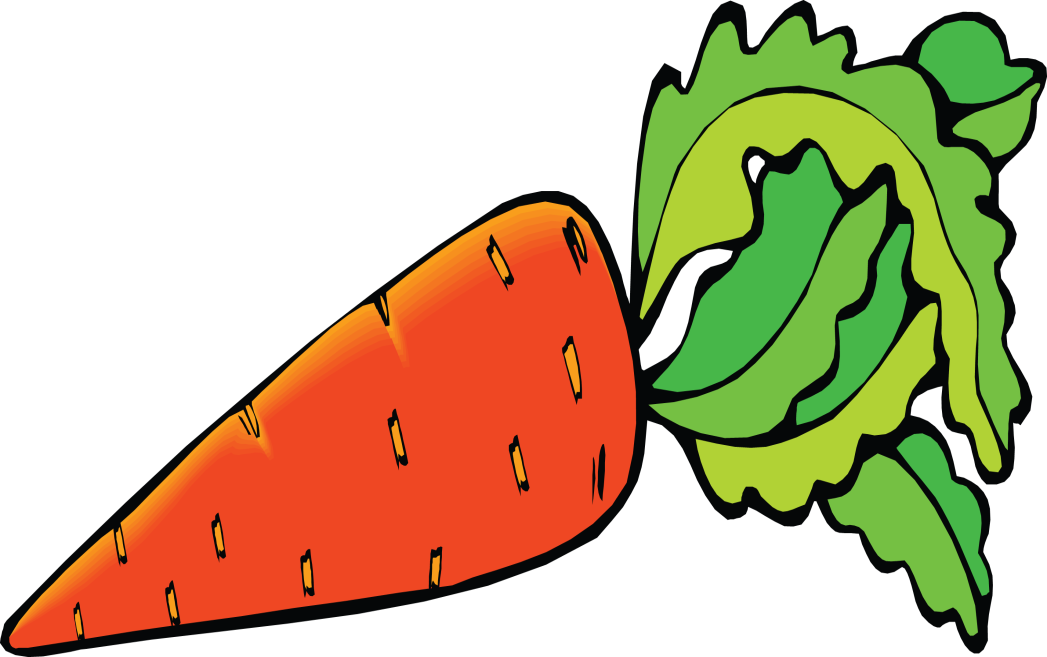 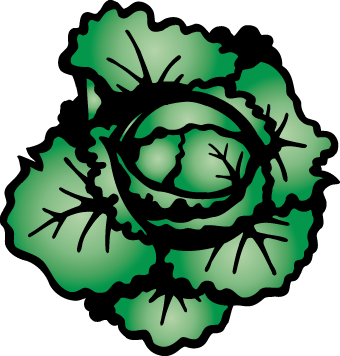 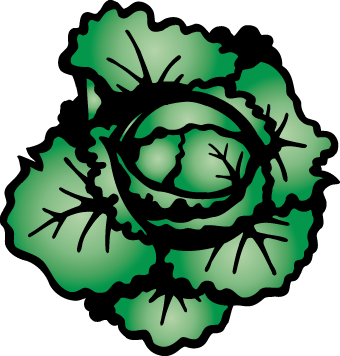 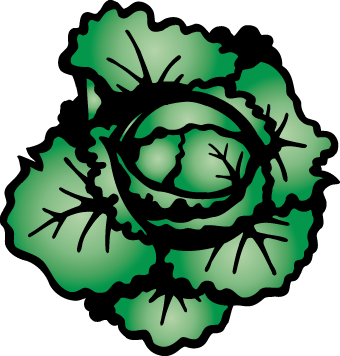 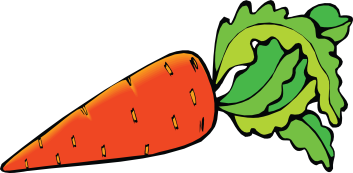 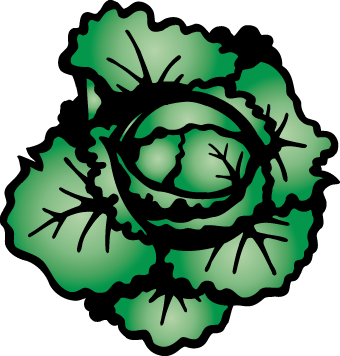 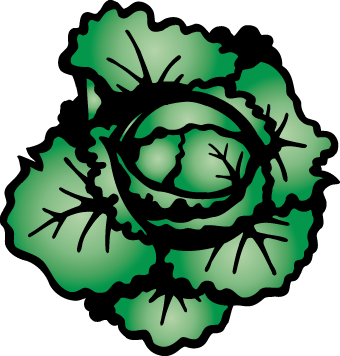 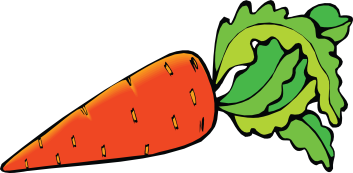 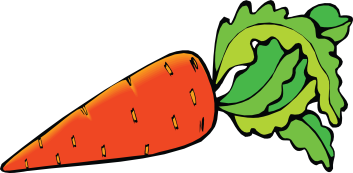 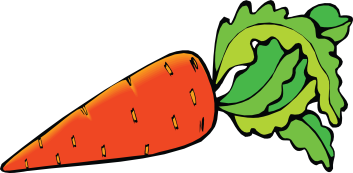 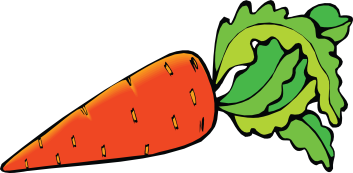 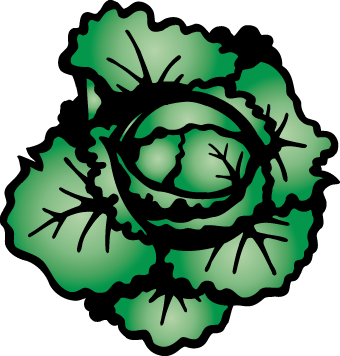 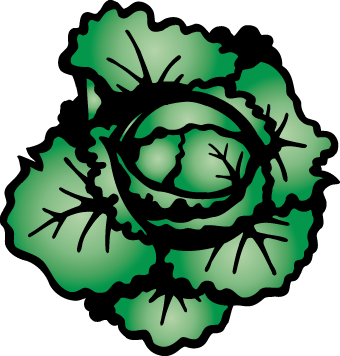 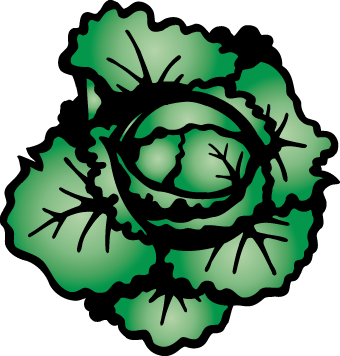 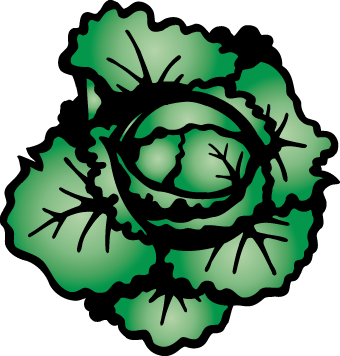 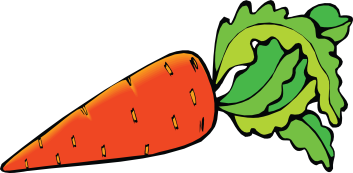 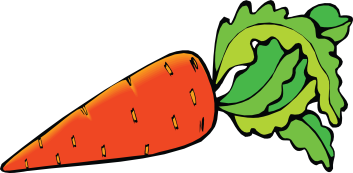 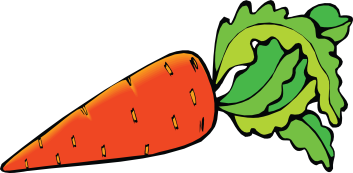 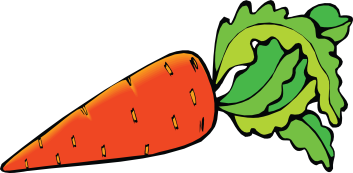 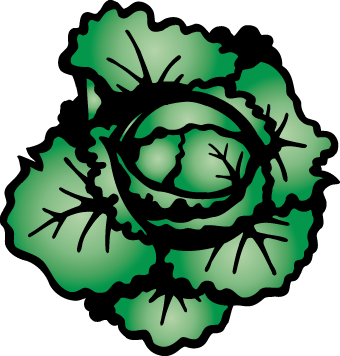 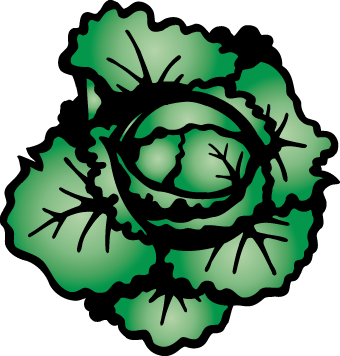 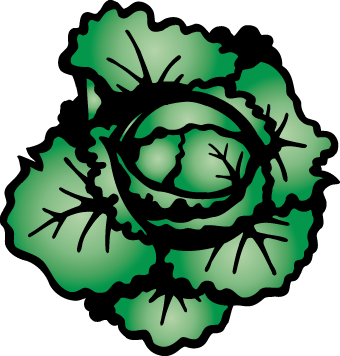 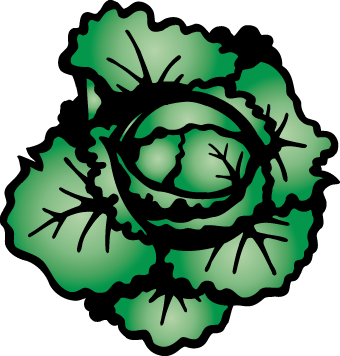 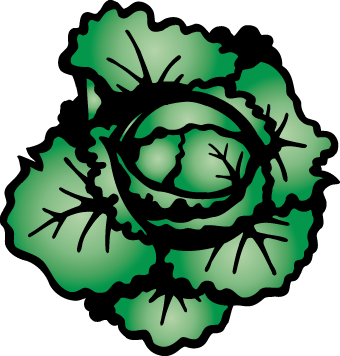 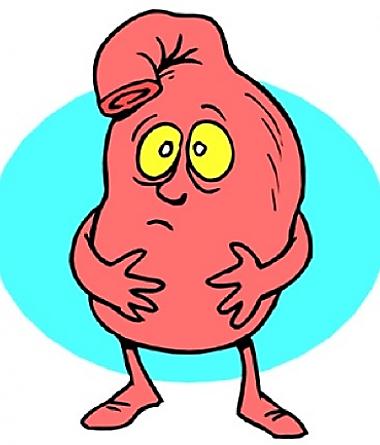 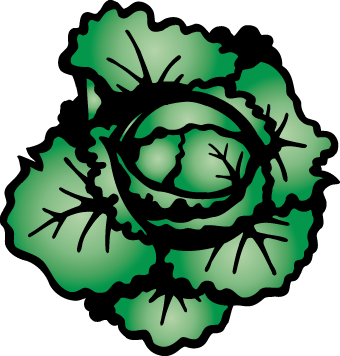 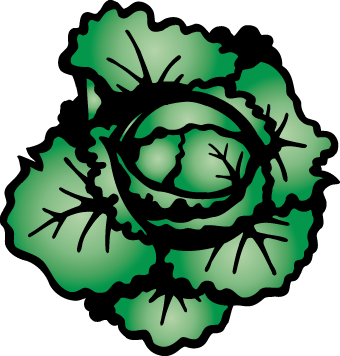 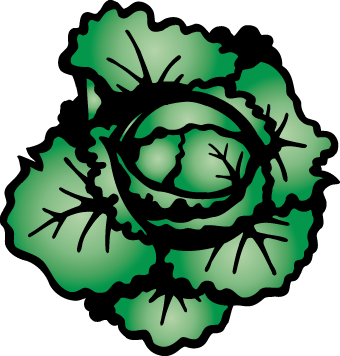 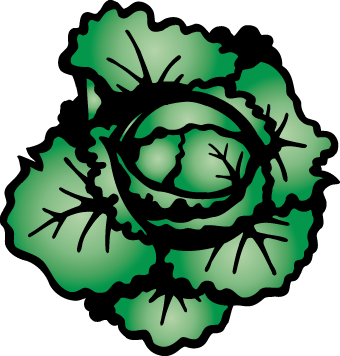 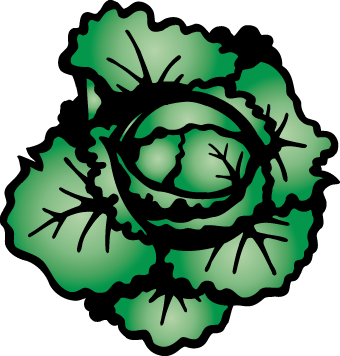 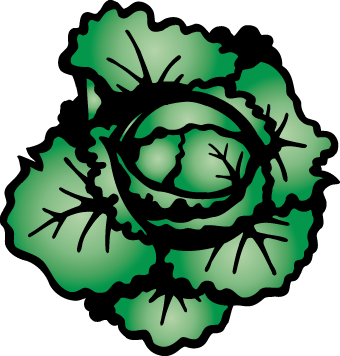 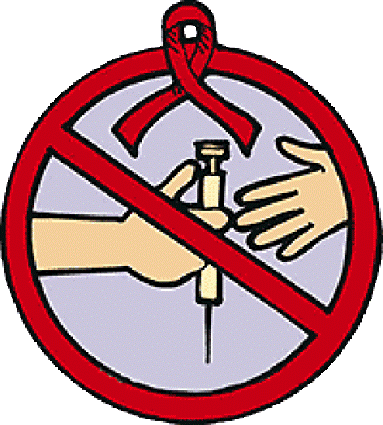 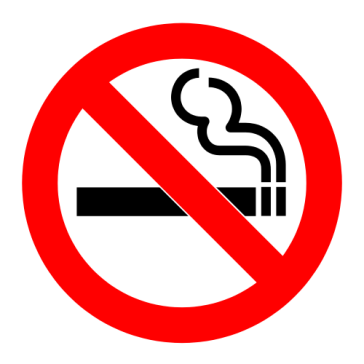 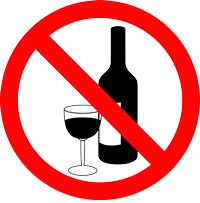 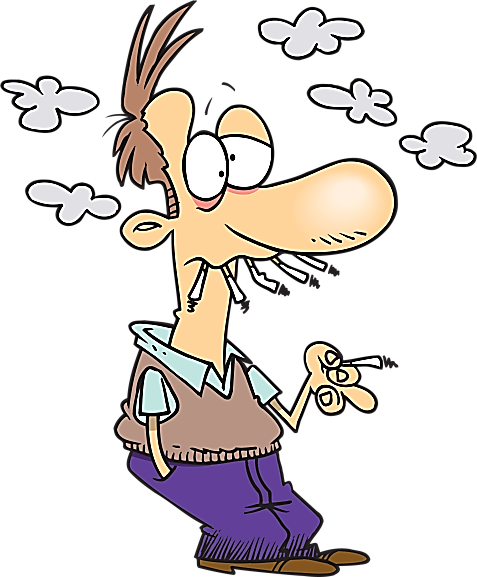 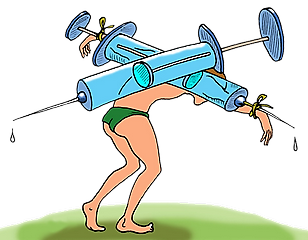 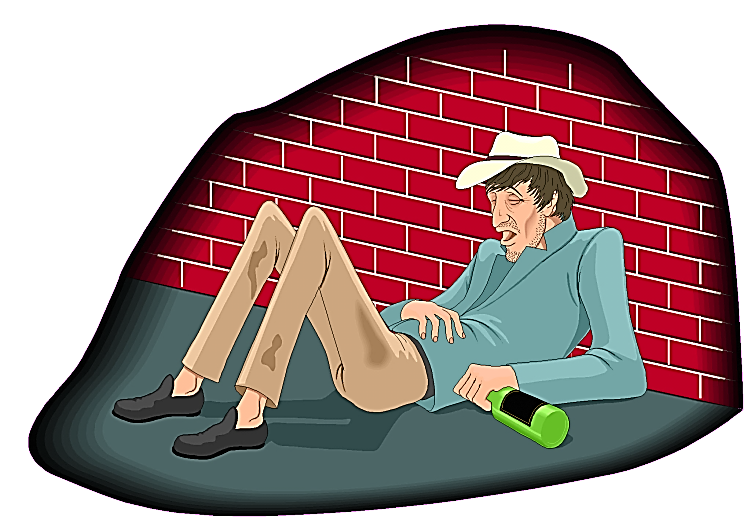 Факторы, влияющие на потребление
Я люблю сладкое!
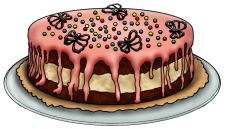 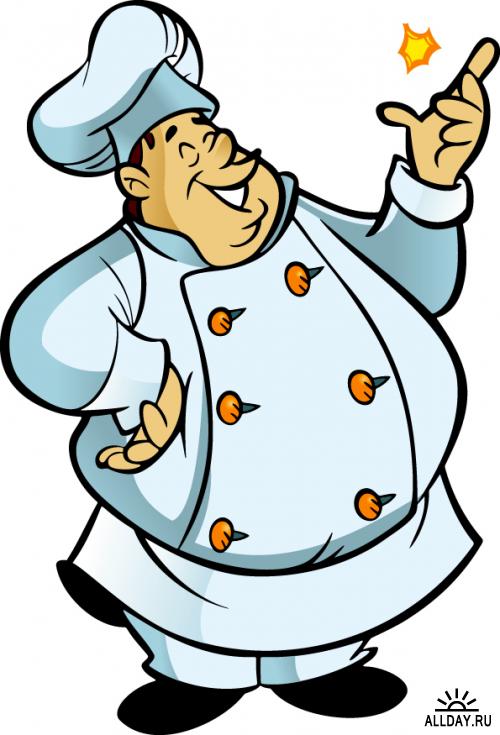 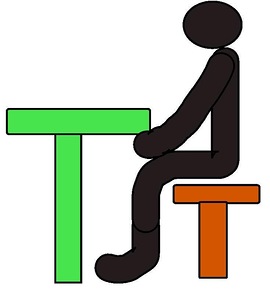 Потребление стимулирует производство.
Факторы, влияющие на потребление
Я люблю сладкое!
Извините, ребята, мало ресурсов!
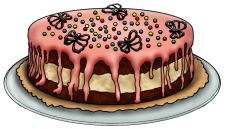 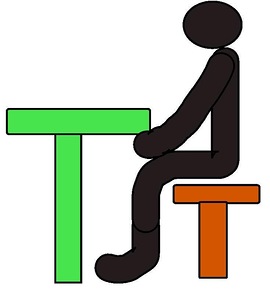 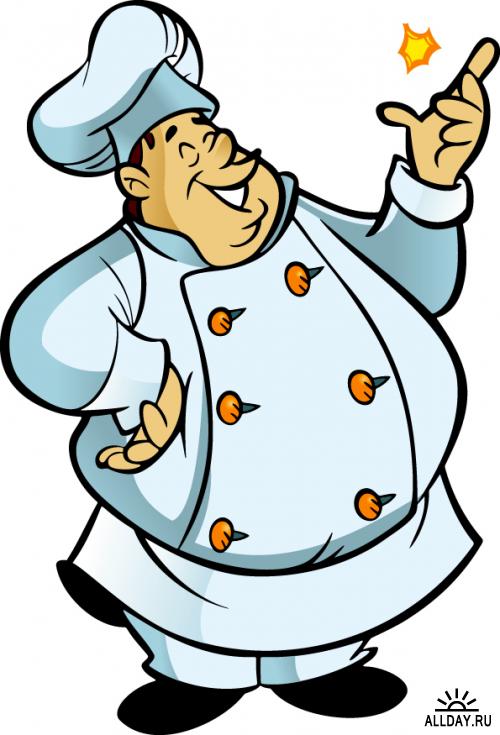 Я люблю сладкое!
Я люблю сладкое!
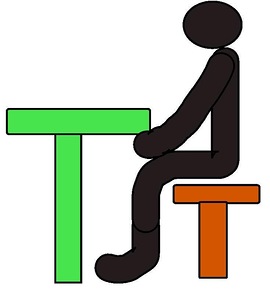 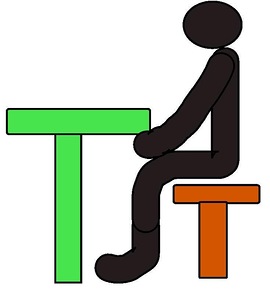 Нельзя потребить больше, чем произведено.
Факторы, влияющие на потребление
Я люблю сладкое!
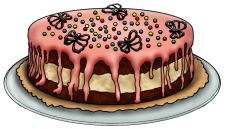 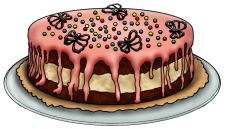 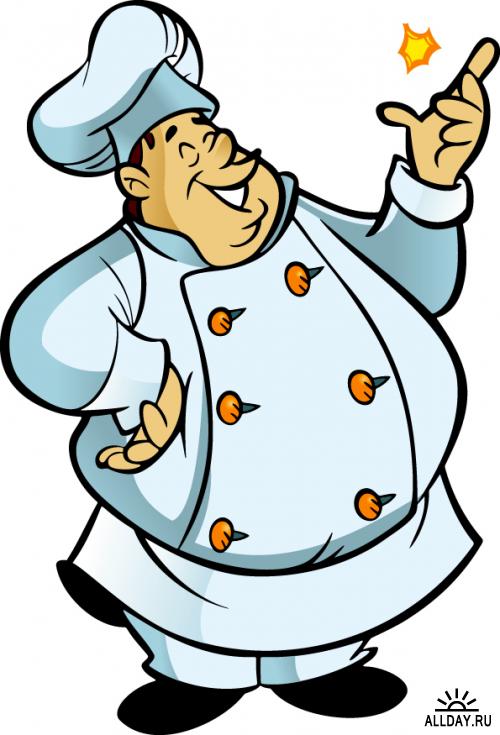 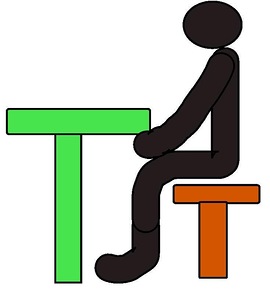 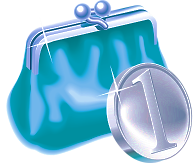 Потребить можно только то, что заработано.
Факторы, влияющие на потребление
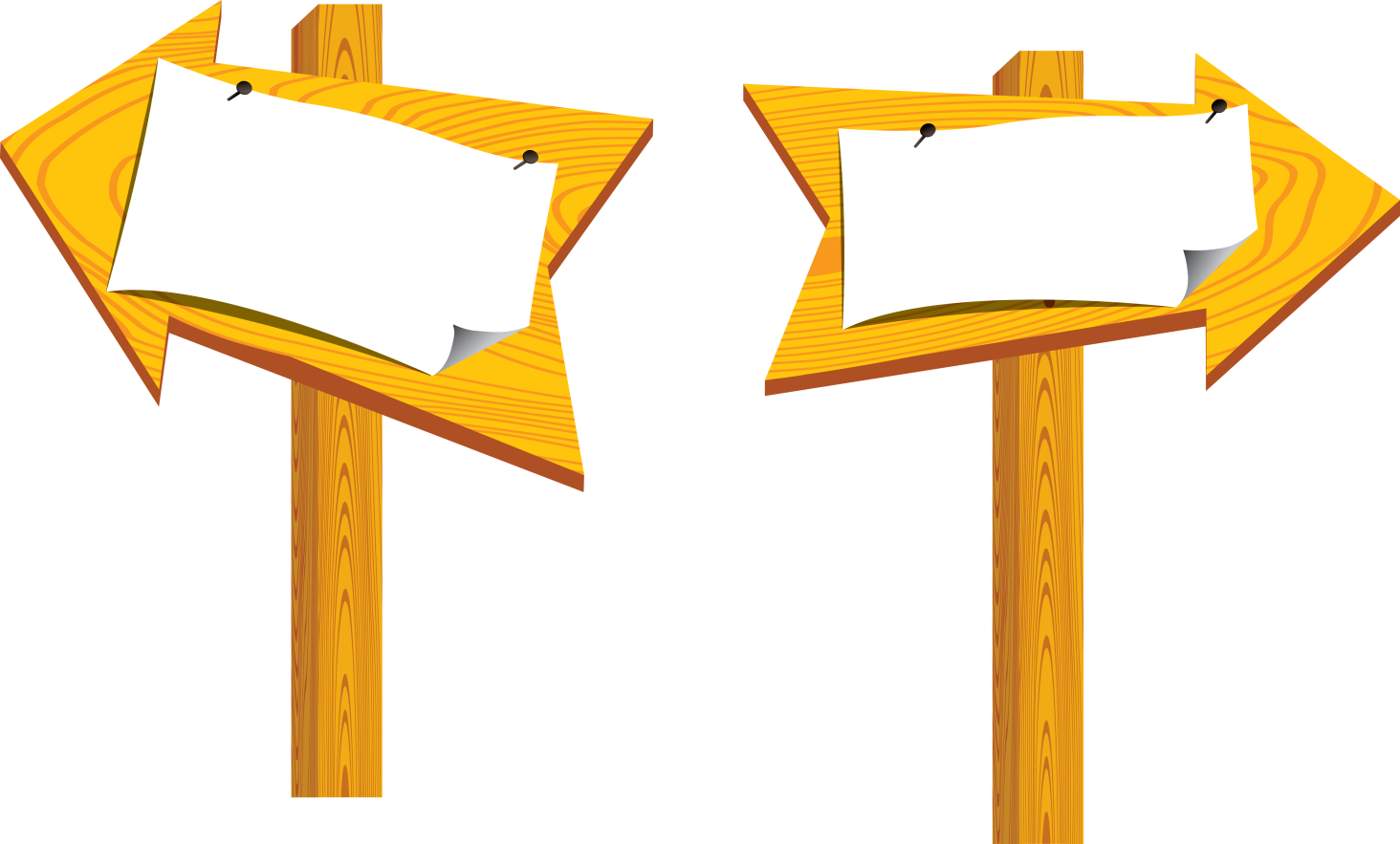 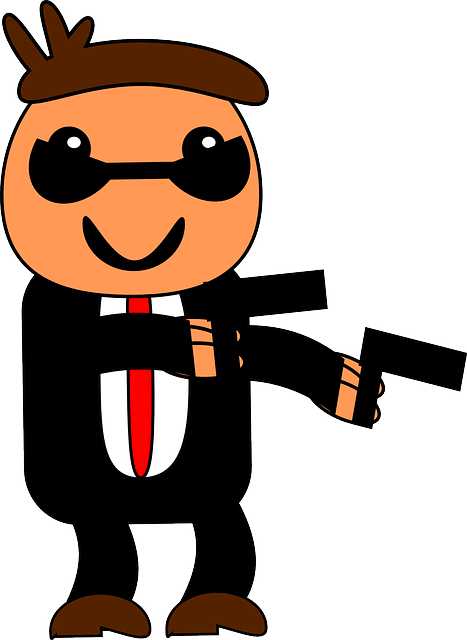 Поле чудес
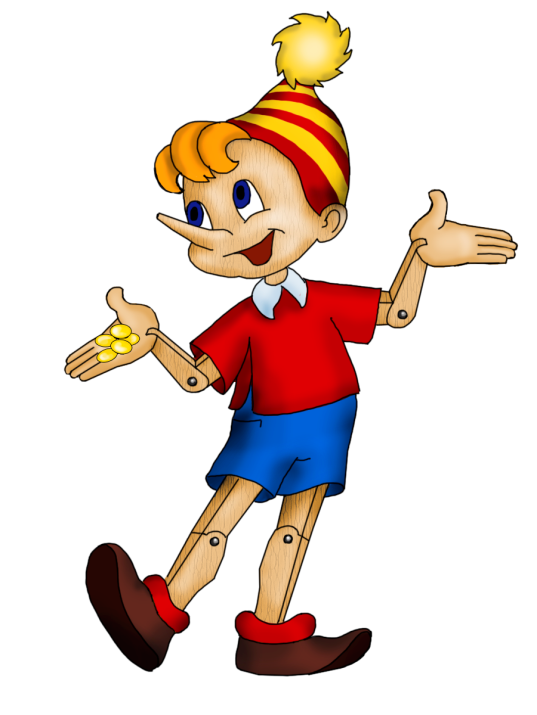 Факторы, влияющие на потребление
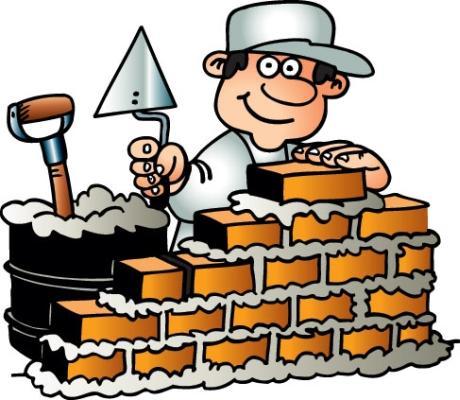 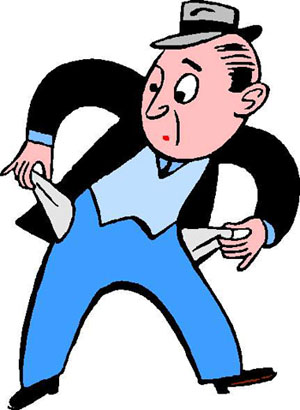 Факторы, влияющие на потребление
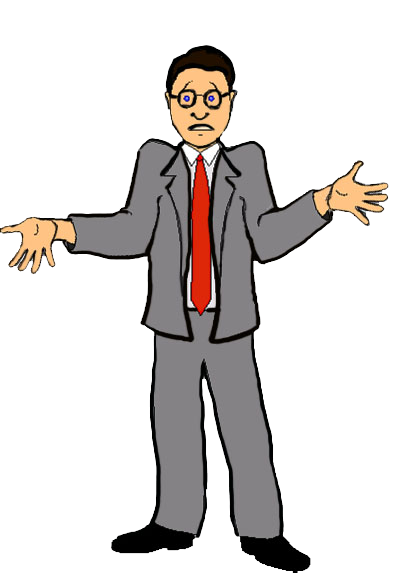 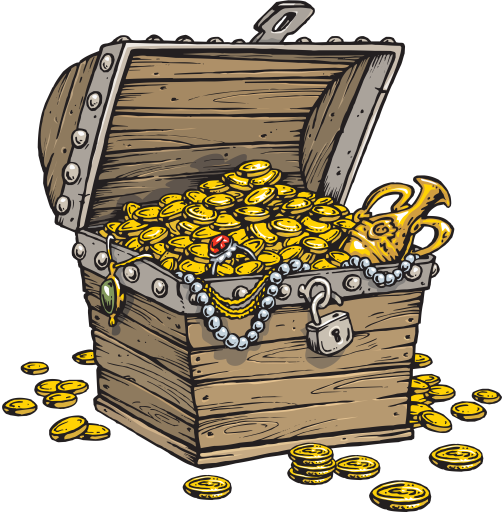 для дорогих приобретений, крупных расходов

на случай непредвиденных обстоятельств
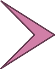 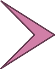 Потреблять можно за счет сбережений.
Факторы, влияющие на потребление
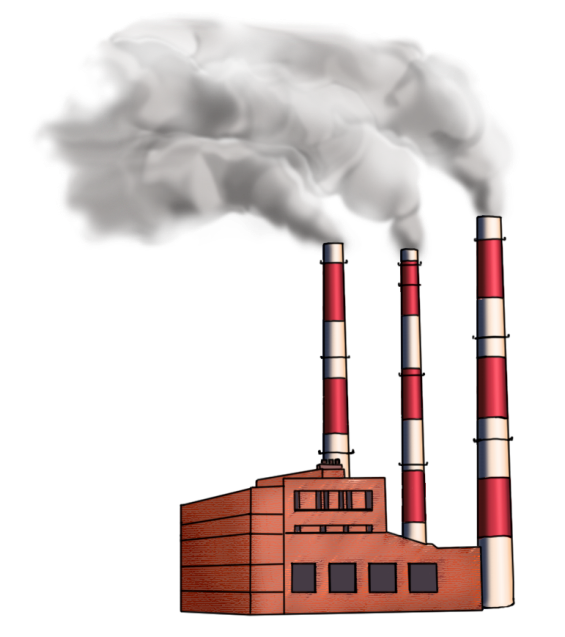 для обновления оборудования

для расширения производства

для обучения работников
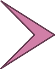 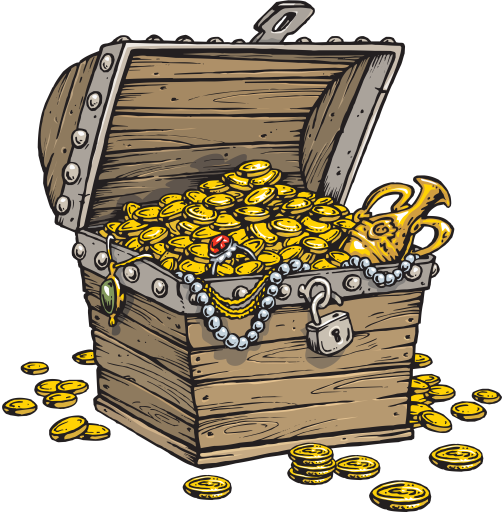 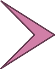 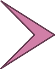 Потреблять можно за счет сбережений.
Факторы, влияющие на потребление
на случай чрезвычай-ных обстоятельств

для инвестиций 

для жилищного строительства
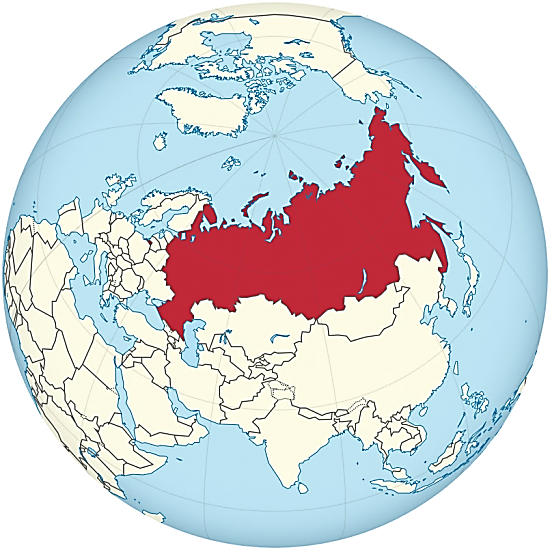 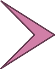 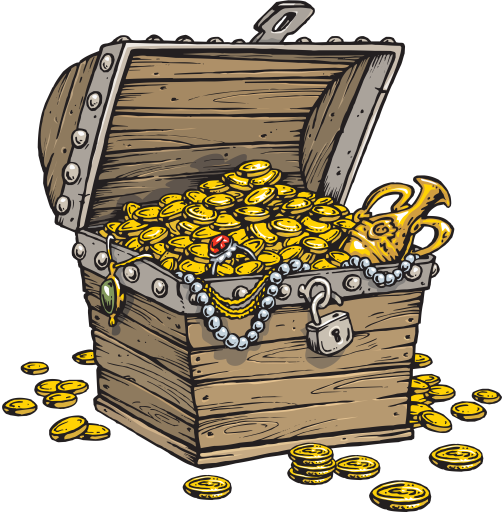 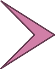 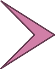 Потреблять можно за счет сбережений.
Права потребителей
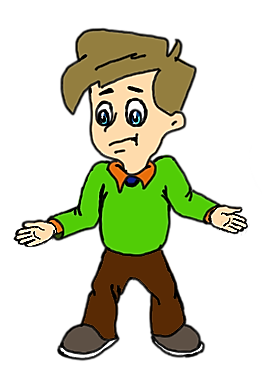 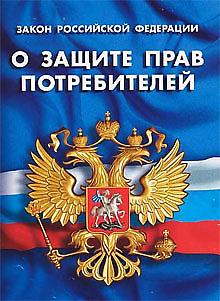 Имеет право на качественный товар
Имеет право на информацию о товаре
Имеет право поменять товар в течение 2 недель